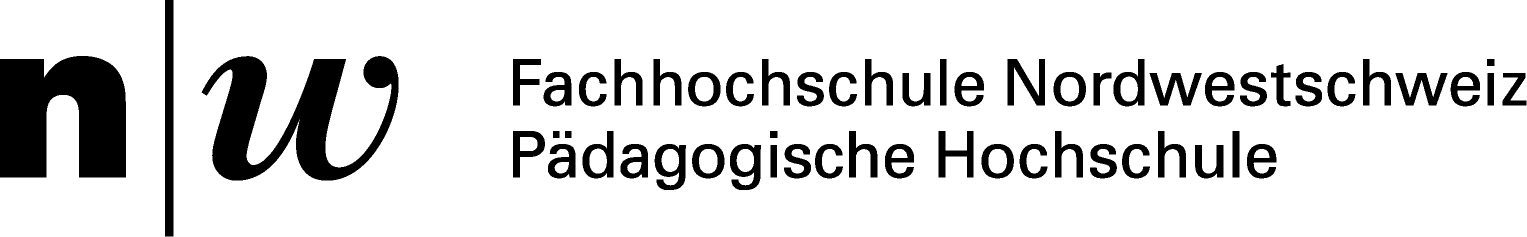 Von den entwicklungsorientierten Zugängen 
zu den Fachbereichen
Zusammenarbeit innerhalb des 1. Zyklus des Lehrplanes 21
Dr. Gerit Schütz
Runder Tisch der Fraktion 
der Kindergarten- und Unterstufen-Lehrpersonen

Bellach, 02.05.2018
1
[Speaker Notes: Untertitel: KG und Schule rücken näher zusammen!]
Einleitung und Ausblick bezüglich Lernmodus: Von den Entwicklungsorientierten Zugängen zu den Fachbereichen…
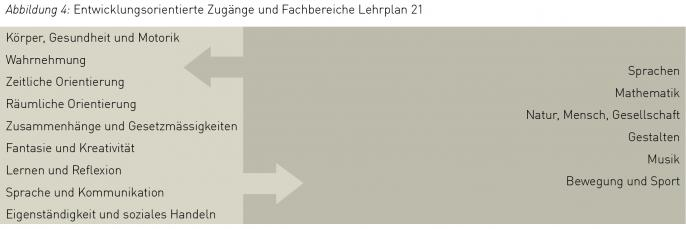 Schulischer Lernmodus
Spielerischer Lernmodus
Runder Tisch - Fraktion KG- u. US-Lehrpersonen
2
[Speaker Notes: Im Verlaufe des 1. Zyklus verschiebt sich der Schwerpunkt des Lernens von der Entwicklungsperspektive hin zum Lernen in den Fachbereichen. Die fachspezifischen Inhalte rücken zunehmend in den Vordergrund. In der Unterrichtspraxis lassen sich die entwicklungsorientierte und die fachorientierte Herangehensweise verbinden, vielfältig variieren und kombinieren. Beide Zugangsweisen bleiben miteinander verknüpft.]
Programm
Gesellschaftlicher Wandel und Auswirkungen auf den Eintritt in das Bildungssystem
Bedeutung des Spiels für das Lernen – aus entwicklungspsychologischer Sicht 
Übergang von den Entwicklungsbereichen zu den Fächern
Mehr Spiel auch in der Primarstufe?
Runder Tisch - Fraktion KG- u. US-Lehrpersonen
3
1. Gesellschaftlicher Wandel – Auswirkungen
Hohe Bildungsaspirationen
Modernisierungs-prozesse
Frühe Bildung für das Kind im Lehrplan
Hohe Wertschätzung für das Kind
Änderung der Beziehungsrichtung
Kind ist Familienprojekt, braucht hohe Bildung
Wert der frühen Bildung wurde entdeckt
Bildung ist die Grundlage von Leistung und  Wohlstand
Qualitätsbewusstsein in Bildungsfragen
Schweiz. Jugendliche zeigen schlechte Ergebnisse bei PISA
Wirken sich auf die Erziehung aus:  Individualität und Werte: Toleranz, Aufgeschlossenheit und Autonomie
Milieu des Strebens und der Leistungsbereitschaft
Runder Tisch - Fraktion KG- u. US-Lehrpersonen
4
Bedeutung des Spiels für das Lernen –  entwicklungspsychologische Sicht
Runder Tisch - Fraktion KG- u. US-Lehrpersonen
5
Frühe Bildung: Der Beginn der Bildungslaufbahn wurde in den KG verlegt
Mit dem Eintritt in den Kindergarten beginnt für das Kind die Bildungslaufbahn in der Volksschule. Wie junge Kinder gebildet werden können, dazu gibt es wissenschaftliche Erkenntnisse!
Runder Tisch - Fraktion KG- u. US-Lehrpersonen
6
[Speaker Notes: Es wird in den Kontext der Schule aufgenommen und in die Welt des schulischen Lernens eingeführt. 
Da am Ende der 2. Klasse werden Kompetenzen erhoben werden, muss über das Lernen von 4-Jahren -  für den Zyklus 1 nachgedacht und dieses geplant werden!!!]
Diese Vorstellung von früher Förderung ist nicht gemeint!
Runder Tisch - Fraktion KG- u. US-Lehrpersonen
7
Frühe Bildung: „Kinder sollen früh gefördert werden!“
Erkenntnis aus der Entwicklungspsychologie: Ein erfolgreicher Schuleintritt braucht kognitive und sprachliche Fähigkeiten, aber auch emotionale und motivationale Grundlagen. 
Viele Eltern und auch pädagogisches Fachpersonals erachten das instruktionale, schulähnliche Lernen (die explizite kognitive - mathematische und sprachliche - Förderung) als zunehmend wichtiger. 
Aber: Das Spiel ist für kleine Kinder der entscheidende Entwicklungsmotor.
 Im Spiel werden nicht nur kognitive, sondern auch soziale und emotionale Aspekte gefördert. Es ist Voraussetzung für gelingende Bildungsprozesse! (Stamm 2015)
Runder Tisch - Fraktion KG- u. US-Lehrpersonen
8
Lernen und  Spielen sind keine Gegensätze
Das Spiel stellt ein zentrales und vielschichtiges Lernfeld dar, das emotionale, soziale und kognitive Prozesse herausfordert. Das Spiel ist lustvoll, aktivierend, stressfrei, sucht Wiederholung, Kinder werden in ihrer Aktivität intrinsisch verstärkt (vgl. Burghardt 2011).
Runder Tisch - Fraktion KG- u. US-Lehrpersonen
9
[Speaker Notes: Studien Bernhard Hauser: Sie liessen eine Gruppe Kindergartenkinder gezielt mit mathematischen Spielen spielen, während andere ein gängiges Mathematik-Förderprogramm besuchten. Die Kontrollgruppe hatte gewöhnlichen Kindergartenbetrieb. Am Ende des Versuchs hatten die spielenden Kinder ihre mathematischen Fähigkeiten stärker verbessert und hatten mehr Spass und arbeiteten konzentrierter. Auf seiner Skala betrug der Lernzuwachs der spielenden Kinder 11,3 Punkte, die geförderten Kinder verbesserten sich um 9,1, jene in der Kontrollgruppe um 8 Punkte. Die Spieler machten also signifikant mehr Fortschritte. Doch nicht nur das: Sie waren auch aktiver und konzentrierter. Die Auswertung von Videoaufuahmen zeigt, dass die Kinder im Förderprogramm während 20 Prozent der Zeit nicht bei der Sache waren, die Spielenden waren nur halb so lang abgelenkt.]
Spielen
Spielen – eine ernste Angelegenheit, das Kind erfährt weder zufällige Freizeitgestaltung, noch ist es eine rein lustbetonte Tätigkeit (Krenz 2011)
Bis zu seinem vollendeten sechsten Lj hat das Kind ca. 15 000 Stunden spielen (müssen!). Das sind 7-8 std pro Tag!
Runder Tisch - Fraktion KG- u. US-Lehrpersonen
10
[Speaker Notes: Das Spiel(en) hat im Leben von Kindern weder etwas mit zufälliger Freizeitgestaltung
noch mit einer rein lustbetonten Tätigkeit zu tun. Es ist kein Nebenprodukt einer
Entwicklung noch ist es ein verzichtbares Produkt im Lebenszyklus eines Menschen! Das
Spiel ist gewissermaßen der Hauptberuf eines jeden Kindes, das dabei ist, die Welt um
sich herum, sich selbst, Geschehnisse und Situationen, Beobachtungen und Erlebnisse
im wahrsten Sinn des Wortes zu begreifen (Krenz 2011).]
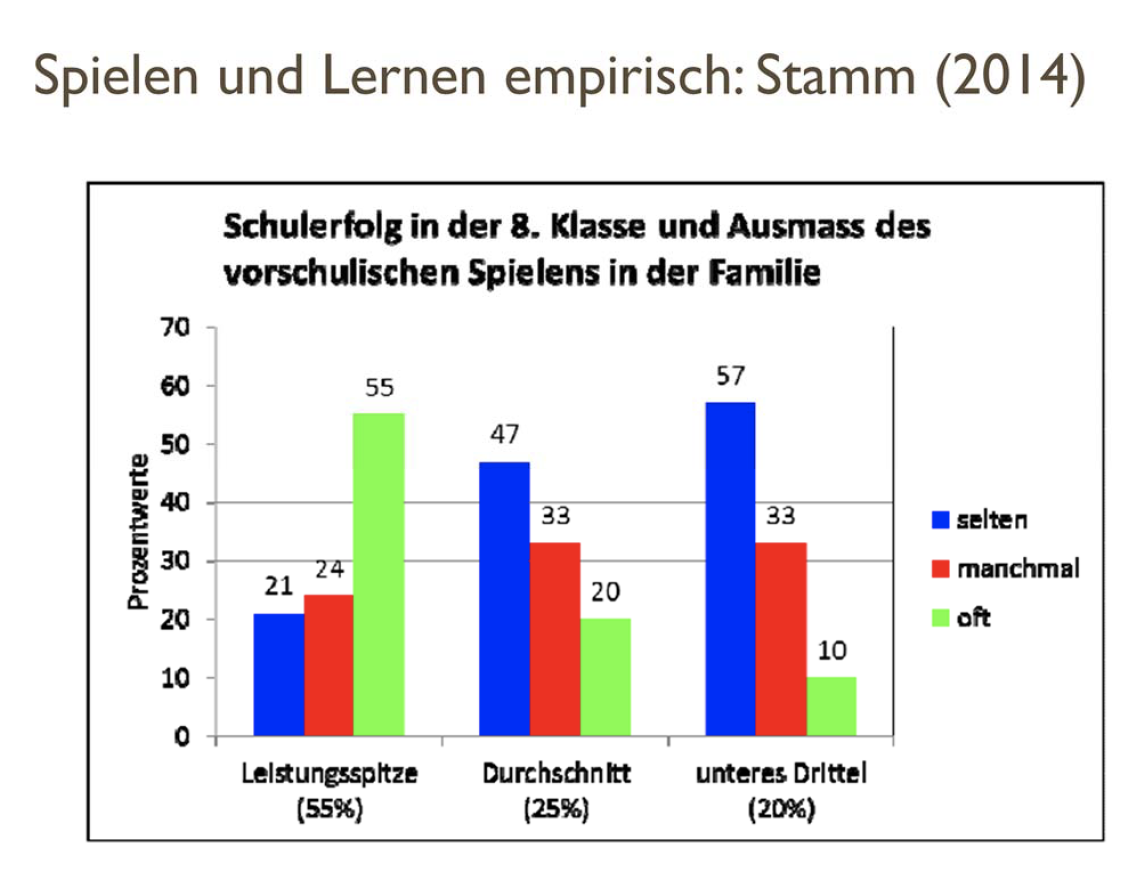 Runder Tisch - Fraktion KG- u. US-Lehrpersonen
11
[Speaker Notes: Margrit Stamm hat in einer Längsschnittstudie über 13 Jahre den Schulerfolg von
Kindern untersucht. Die Kinder wurden unter anderem zu ihrem Ausmass von
Spieltätigkeiten in der Vorschulzeit befragt. Es zeigt sich, dass Kinder, welche zu Hause
oft und intensiv zu Hause gespielt haben (grüne Balken), in der 8. Klasse öfter zur
Leistungsspitze gehörten als diejenigen Kinder, welche eher selten gespielt haben
Wer zu Hause selten spielt, dafür jedoch von den Eltern ausgeprägt im Lesen‐ und
Rechnenlernen instruiert wird, hat später deutlich weniger Erfolg in der Schule als
Kinder, welche zu Hause viel spielen und nicht zum Lesen‐ und Rechnenlernen gedrängt
werden.
Positiv formuliert: Kinder aus spielorientierten Familien, sind in der Schule längerfristig
erfolgreicher als instruierte Kinder aus «spielfreien» Familien.]
Lernen und Spielen empirisch
Frühes instruktionales Lernen bringt keine bis nachteilige Effekte und ist durch washing-out Effekte gekennzeichnet (Sylva 2010; Dollase 2010)

Dem instruktionalen Lernen sind bis bis weit in die ersten Schuljahre hinein enge Grenzen gesetzt (Hasselhurn 2005)
Runder Tisch - Fraktion KG- u. US-Lehrpersonen
12
[Speaker Notes: Insgesamt wird aus internationalen Vergleichen deutlich, dass Länder mit einer späteren
Einschulung keine Nachteile gegenüber Ländern mit früherer Einschulung haben. Dollase
kommt in einem Sammelartikel über die Head Start Projekte der 70er Jahre und die
UGLU‐Studie zum Schluss, dass ein früher einsetzendes schulisches Lernen (wie z.B. eine
Lesefrühf.rderung) keinen pos. Effekte auf die spätere schulische Leistung hat. Frühe
instruktionale Programme mögen kurzfristig Vorteile bringen, sind aber typischerweise
durch Washing‐Out‐Effekte gekennzeichnet. Washing‐out Effekte sind Effekte, die nur
kurzfristig wirken und meist schon nach dem ersten Schuljahr wieder verschwunden
sind. Hingegen zeichnet sich spielbasierte Förderung oft durch Sleeper‐Effekte aus – also
Effekte, welche erst nach einer gewissen Zeit zum Tragen kommen.
Gründe für solche Washing‐Out Effekte könnten sein, dass Kinder von ihrer Entwicklung
her laut Hasselhorn erst ab ca. 7 Jahren überhaupt fähig sind, effizient intentional zu
lernen und instruktive Settings gut zu nutzen. Dem zielorientierten Lernen sind
entwicklungspsychologisch betrachtet bis in die ersten Schuljahre hinein Grenzen
gesetzt. So machen die wachsende Kapazität des Arbeitsgedächtnisses, die
Veränderungen in Bezug auf den kindlichen Überoptimismus und die subjektiven
Kompetenzüberzeugungen das instruktionale Lernen zwar zunehmend möglich, die
Verschiebung vom spielorientierten Lernen in Richtung instruktional‐zielorientiertem
Lernen verläuft jedoch langsam, kontinuierlich und für die einzelnen Kinder
unterschiedlich schnell. Ein zwischen Kindergarten und Schule verlaufender Bruch in
Bezug auf die unterschiedlichen Lernmodi kann daher kaum gerechtfertigt werden.
Vielmehr sollte es darum gehen, eine adäquate Mischung von möglichen Lernformen
bereitzustellen, das aus dem Kindergarten bekannte Spielangebot anzureichern und auf
die Entwicklungsvoraussetzungen der Kinder abzustimmen.]
Frühe Förderung durch das Spiel
Spiel ist ein zentraler Lernmodus im Vorschulalter (Burghardt 2011)
Lernen im Spiel heisst: 
intrinsisch motiviert lernen
lustbetont lernen mit wenig Anstrengungsempfinden
nachhaltig lernen
ganzheitlich und individualisiert lernen
Ausgiebiges und intensives Spiel in der frühen Kindheit hat einen pos. Einfluss auf die unmittelbare und spätere schulische Entwicklung
Runder Tisch - Fraktion KG- u. US-Lehrpersonen
13
Lernen und Spielen empirisch erforscht (Sylva 2010)
Hohe Bildungswirksamkeit wurden in solchen Vorschuleinrichtungen gefunden,
 - die viel kindinitiierte Aktivitäten zuliessen und anregen
- deren Mitarbeitende diese Aktivitäten begleiteten, modellierten und anreicherten
Runder Tisch - Fraktion KG- u. US-Lehrpersonen
14
[Speaker Notes: Es zeigte sich, dass Vorschuleinrichtungen mit einer ausgeprägten
Bildungswirksamkeit einen hohen Anteil an individuell gesteuerten Aktivitäten in Spiel- und
Lernumgebungen aufwiesen. Die Qualität hing jedoch stark mit der Art des
Angebots und vor allem auch mit der Begleitung der Erzieherinnen zusammen.
Erfolgreich waren nicht diejenigen Erzieherinnen, die während der Spielsequenzen eine
passive Beobachterrolle einnahmen, sondern diejenigen Erzieherinnen mit einem
aktiven Spiel(begleit)verständnis, welche die Kinder bewusst kognitiv aktivierten, Fragen
stellten, sich über anspruchsvolle Themen austauschten, sprachliche Vorbilder waren.
Die Handlung wurde zwar vom Kind initiiert, aber gemeinsam mit Erwachsenen während
gemeinsam geteilten Denkprozessen modelliert.EPPE ‐
"Effective Provision of Preschool Education" ‐ ist die erste größere Längsschnittstudie in
Europa über die Entwicklung fremdbetreuter Kleinkinder (Sylva et al. 2003, 2004a, b).
Rund 3000 Kinder, die an 141 Vorschuleinrichtungen (day nurseries, integrated centres,
nursery schools, playgroups etc.) betreut wurden, wurden über mehrere Jahre
längsschnittlich getestet und ihre Entwicklung wurde dokumentiert. Die EPPE‐Studie
wurde durch die Studie ‚Effective Pedagogy in Early Years (EPEY)’ erweitert. Dazu
wurden 14 Vorschulinstitutionen ausgewählt, die in der EPPE‐Studie gute oder sehr gute
Resultate lieferten.]
Effektive Spiel- und Lernbegleitung
Die Lehrperson gestaltet Spielangebote und Lernumgebungen, indem sie Inhalte und Themen einführt und die entsprechenden Materialien zur Verfügung stellt.
Bildquelle: Zeitschrift 4-8
Runder Tisch - Fraktion KG- u. US-Lehrpersonen
15
[Speaker Notes: Im Spiel können die Lehrpersonen indirekt Einfluss auf das Kind nehmen, indem sie je nach Bedarf und Situation eingreifen und mitspielen, Vorschläge machen, hilfreich nachfragen, ermutigen, um so an neue herausfordernde Spielformen heranzuführen.]
Beispiele aus „4-8“
Z.B.:  
Vom Funktionsspiel zum komplexen Konstruktionsspiel

Schrauben lockern
Erbsenspiele 
Kugelbahn bauen
Runder Tisch - Fraktion KG- u. US-Lehrpersonen
16
3. Übergang von den Entwicklungsbereichen zu den Fächern
Interesse an spezifischen Fachbereichen entsteht…
Runder Tisch - Fraktion KG- u. US-Lehrpersonen
17
[Speaker Notes: Kinder gehen grundsätzlich intrinsisch motiviert und interessiert an die Fachbereiche heran….]
Interesse an den Kulturtechniken entsteht….
Im Spiel experimentieren die Kinder mit Buchstaben und erwerben die Vorläuferfähigkeiten. Sie lassen sich nach und nach freiwillig auf ein schulisch ausgerichtetes Lernen ein und erwerben die Grundlagen der Kulturtechniken.
Runder Tisch - Fraktion KG- u. US-Lehrpersonen
18
Mathematik
Kinder lernen Mathematik erst im Spiel….die Spiel- und Lernbegleitung entscheidet 
darüber, wie Kinder lernen!
MATHElino
Runder Tisch - Fraktion KG- u. US-Lehrpersonen
19
[Speaker Notes: Die Entfaltung mathematischer Fähigkeiten ist ein kontinuierlicher Prozess, der lange vor Schuleintritt beginnt. Das vorhandene Potential und das vielfältige Vorwissen der Kinder gilt es zu nutzen und im Sinne einer kontinuierlichen Lernbiographie zu fördern. Dabei ist besonders die Heterogenität der Kinder zu berücksichtigen. Das kann aber nur gelingen, wenn Kindergarten und Primarschule an gleichen Grundsätzen orientiert und kooperativ tätig sind. Entsprechend bedarf es geeigneter Konzepte, wie Kinderarten- und Primarlehrpersonen kooperativ  zu einer gelingenden mathematischen Lernbiografie beitragen können.]
Vom spielerischen Experimentieren zum Fach Musik
Runder Tisch - Fraktion KG- u. US-Lehrpersonen
20
[Speaker Notes: Musik eröffnet Kindern vielfältige Entwicklungsmöglichkeiten. Schon die ersten Berührungen mit Musik sollten kompetent gestaltet sein, denn gerade die ersten Jahre sind besonders wichtig.]
Von fachunspezifisch zu fachspezifisch
Von „Körper, Gesundheit, Motorik“ zum „Fachbereich Bewegung und Sport“
Runder Tisch - Fraktion KG- u. US-Lehrpersonen
21
[Speaker Notes: Durch Bewegung und Sport stärken die Schülerinnen und Schüler ihr Körperbewusstsein und gelangen zu einem bewussten Umgang mit sich und anderen. Sie werden nach und nach befähigt, eine Vielfalt von Sportarten auszuüben.]
Von den Entwicklungsorientierten Zugängen zu den Fachbereichen…
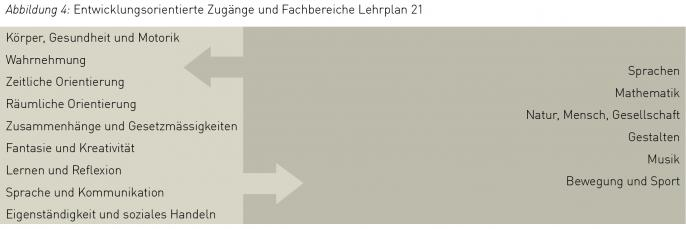 Runder Tisch - Fraktion KG- u. US-Lehrpersonen
22
[Speaker Notes: Im Verlaufe des 1. Zyklus verschiebt sich der Schwerpunkt des Lernens von der Entwicklungsperspektive hin zum Lernen in den Fachbereichen. Die fachspezifischen Inhalte rücken zunehmend in den Vordergrund. In der Unterrichtspraxis lassen sich die entwicklungsorientierte und die fachorientierte Herangehensweise verbinden, vielfältig variieren und kombinieren. Beide Zugangsweisen bleiben miteinander verknüpft.


Mathestart Royar]
4. Mehr Spiel auch in der Primarstufe?
Wenn das das Spiel entwicklungsförderlich ist, warum nicht auch in der Primarschule?
Auch Primarschulkinder haben das Bedürfnis zu spielen!
Spielen wirkt auch in der Primarschule positiv auf die kindliche Entwicklung – und auf ihr Lernen!
Runder Tisch - Fraktion KG- u. US-Lehrpersonen
23
Spielen in der Primarschule
Spielen entspricht einem kindlichen Bedürfnis, auch grössere Kinder haben das Bedürfnis, sich im Spiel auszudrücken
die intrinsische Motivation ist beim selbstgesteuerten Spielen viel höher als beim von oben instruierten Lernen und Üben (Hasselhorn 2005)
Spielerisches Lernen ist effektiver:  Experimente zeigen, dass math. und sprachliche Fähigkeiten im Spielmodus stärker zunahmen als im Förderprogramm
statt das Spiel in die Schule zu bringen, fliessen schulische Lernformen in den KG! 
Kinder, die viel spielen, gehören zur Leistungsspitze (Hattie-Studie)
Runder Tisch - Fraktion KG- u. US-Lehrpersonen
24
[Speaker Notes: Sprachliche Fähigkeiten: Dass sich auch sprachliche Fähigkeiten im Spiel gezielt fördern lassen, zeigt eine Untersuchung der Universität Carnbridge. Dabei liessen die Lehrer ihre Schüler Szenen einer Geschichte mit Lego-Figuren nachspielen. Anschliessend sollten sie die Handlung zu Papier bringen. Das Resultat: Der Wortschatz wurde grösser, die geschriebenen Sätze wurden länger. Die Kompetenz der Kinder, ihre Gedanken niederzuschreiben, hatte sich markant verbessert.]
Zusammenfassung
heute besteht ein hohes Bildungsbewusstsein und die frühe Kindheit wird als wichtig für die Bildung angesehen – Frühe Bildung ist heute zentral!
frühe Bildung bedeutet v.a. Spiel-Begleitung
im Spiel entfalten sich emotionale, soziale und kognitive Kompetenzen
durch gutes Spiel entwickelt das Kind Interesse an den Fachbereichen
das Spiel ist auch für Schulkinder ein Lernmodus 
das Spiel sollte in der Unterstufe einen grösseren Stellenwert einnehmen!
Runder Tisch - Fraktion KG- u. US-Lehrpersonen
25
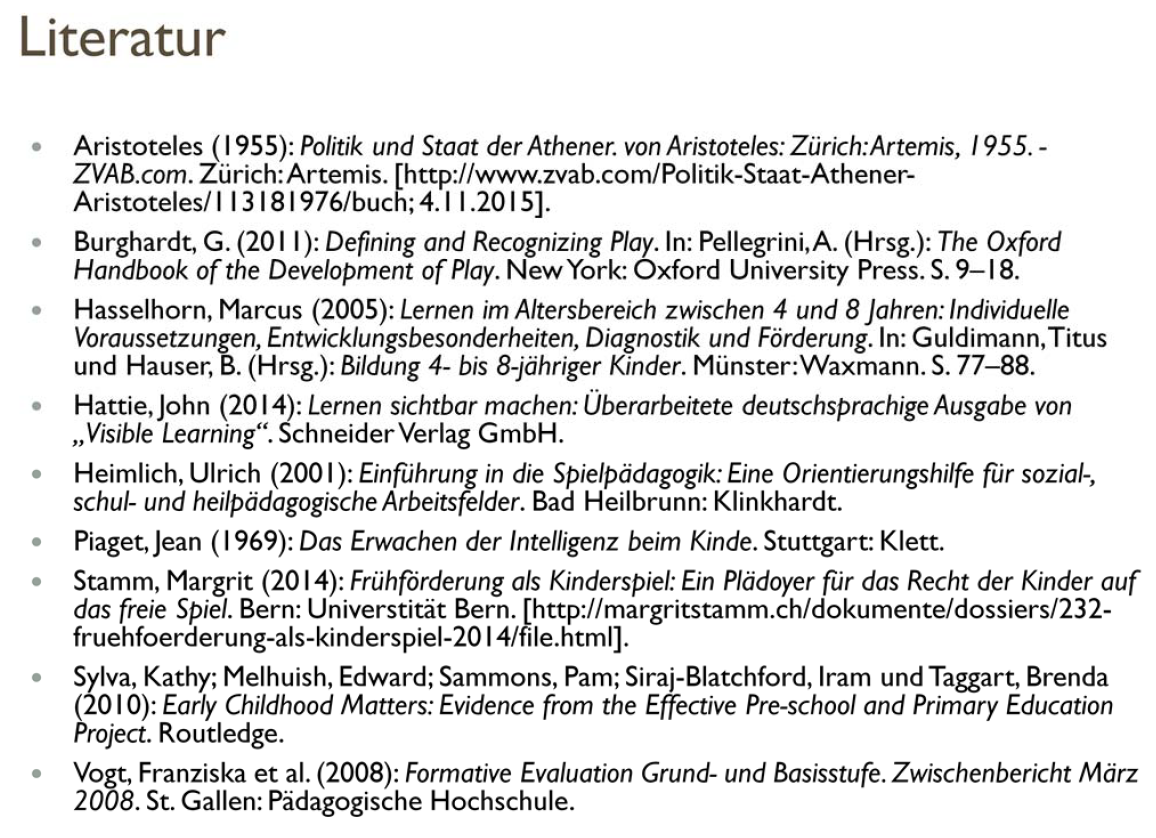 Runder Tisch - Fraktion KG- u. US-Lehrpersonen
26